THE ROYAL BOTANICAL GARDENS, KEW PALACE, STONEHENGE
These slides are from the estate of Paul Berthelot who found the English culture and architecture intriguing. He acquired these images while stationed in England serving in the US Air Force.
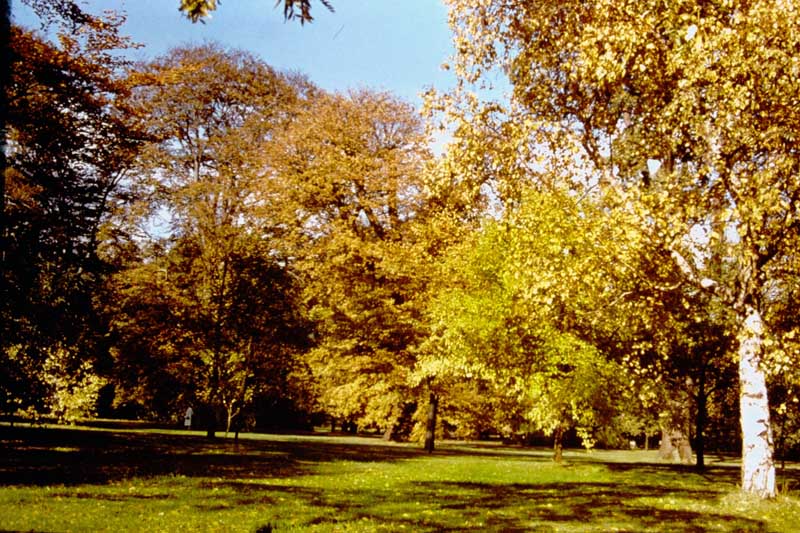 1. Arboretum: Autumn scene showing leaf coloring of Silver Birch, Beech, Elm, popular and other trees
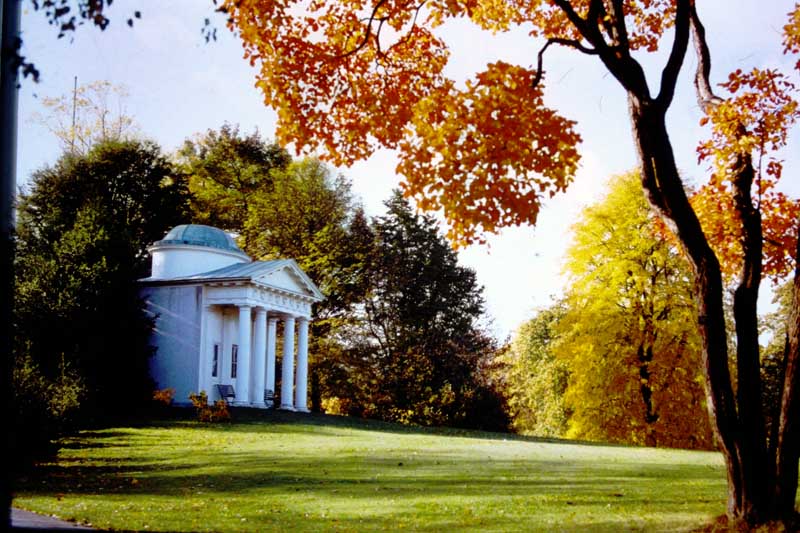 2. Temple of Bellion's and Sumac tree in Autumn
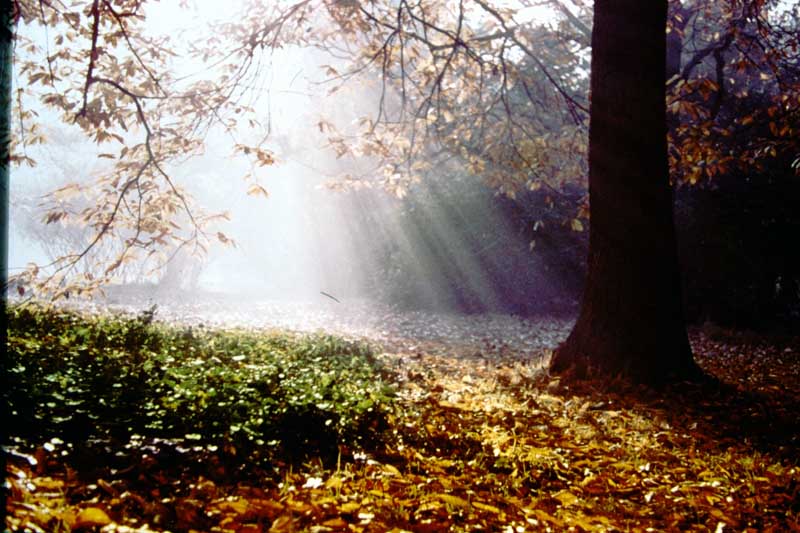 3. Autumn scene in the Arboretum; leaf fall of the Sweet Chestnut.
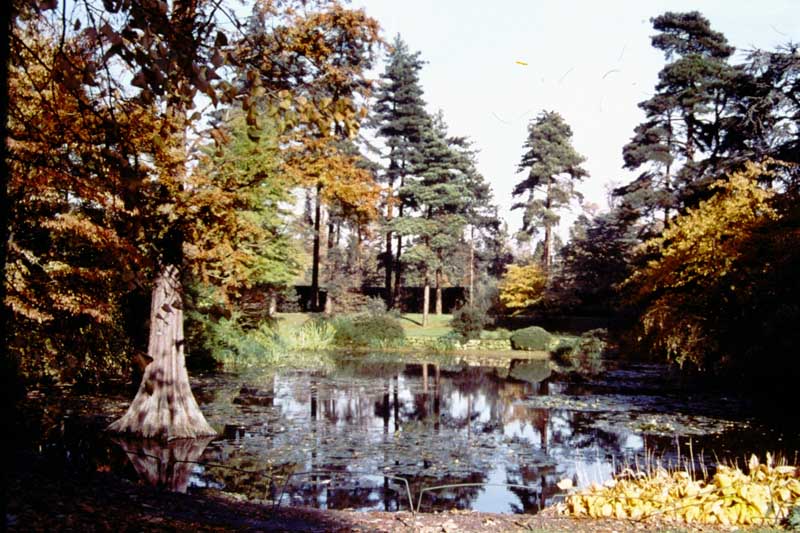 4. Lily Pond in the Arboretum; autumn scene with water lilies, Swamp Cypress in water and Pine trees in background.
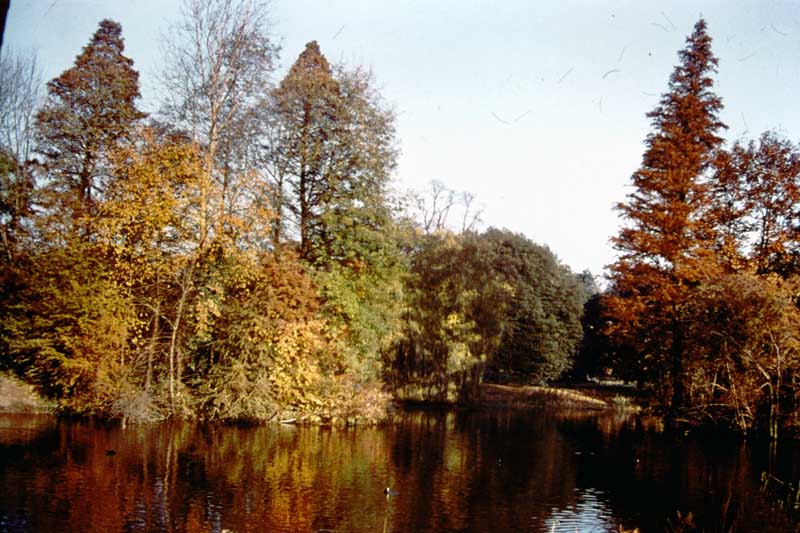 5. Lake in Autumn: trees of Alder, Swamp Cypress and Popular fringing lake, and evergreen Oak in background.
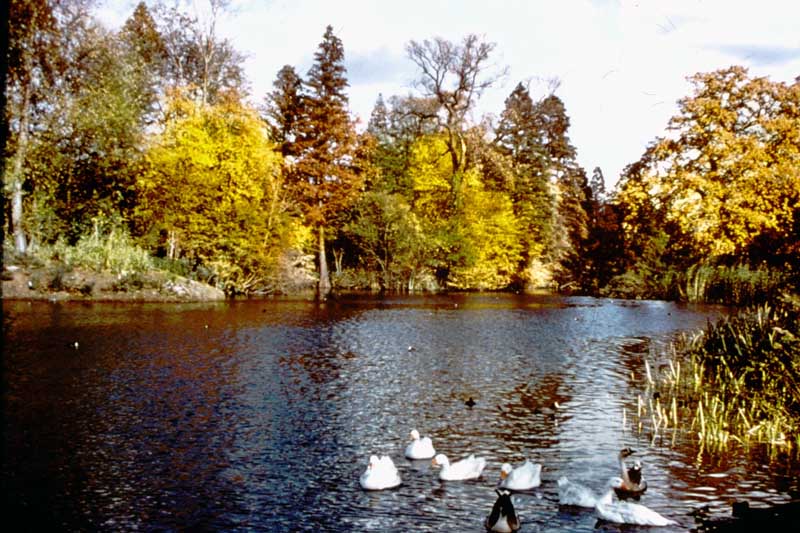 6. Lake in Autumn: fringed with trees of Alder, Popular, Swamp Cypress and Oak; Ornamental water fowl in foreground.
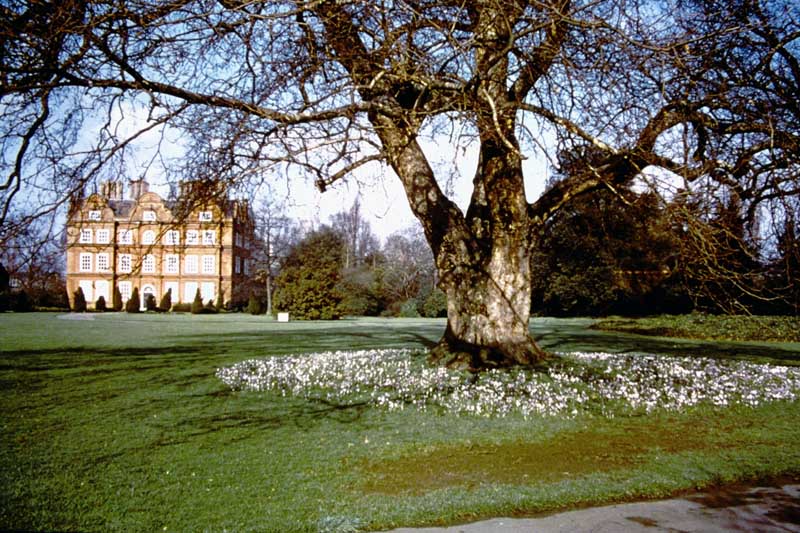 7. Kew Palace (Erected 1631) in early spring with Crocus in flower beneath the Oriental Plane, the later planted in 1762.
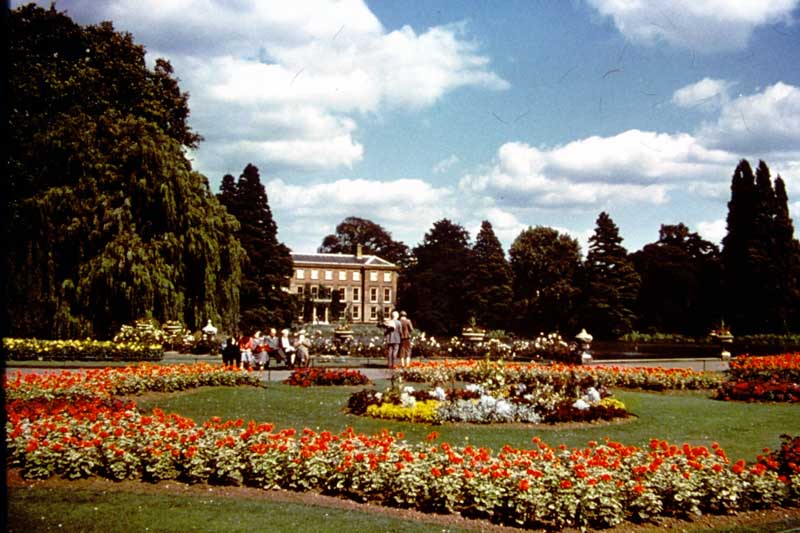 9. Summer bedding in front of Palm House; beds of Pelargoniums, Begonias, Dahlias and subtropical foliage plants. General Museum in background.
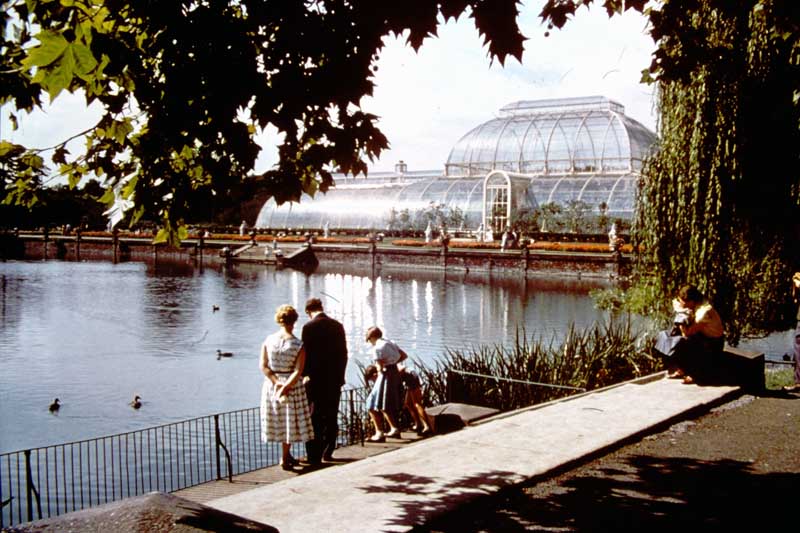 10. Palm House (erected 1844-48); view from steps on north side of Pond, with Weeping Willow to right.
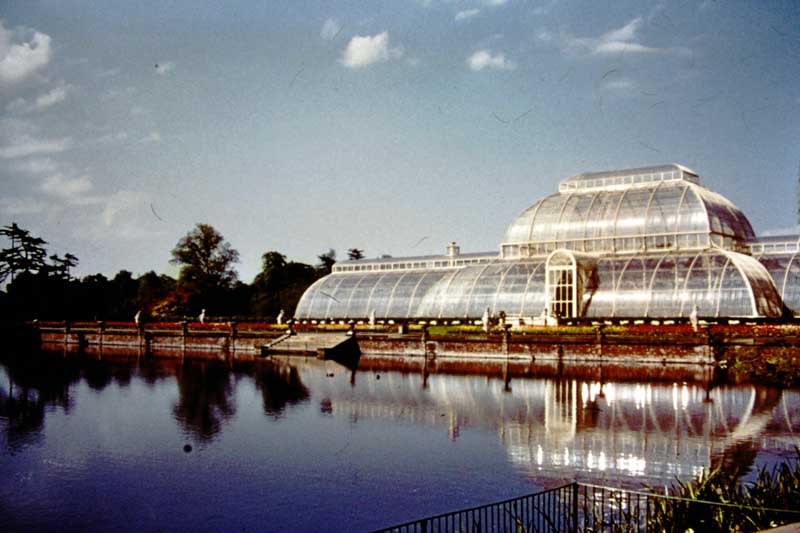 11. Palm House (erected 1844-48); view from steps on north side of Pond showing spring bedding (Tulips, etc.) and Queen’s Beasts at foot of the Terrace.
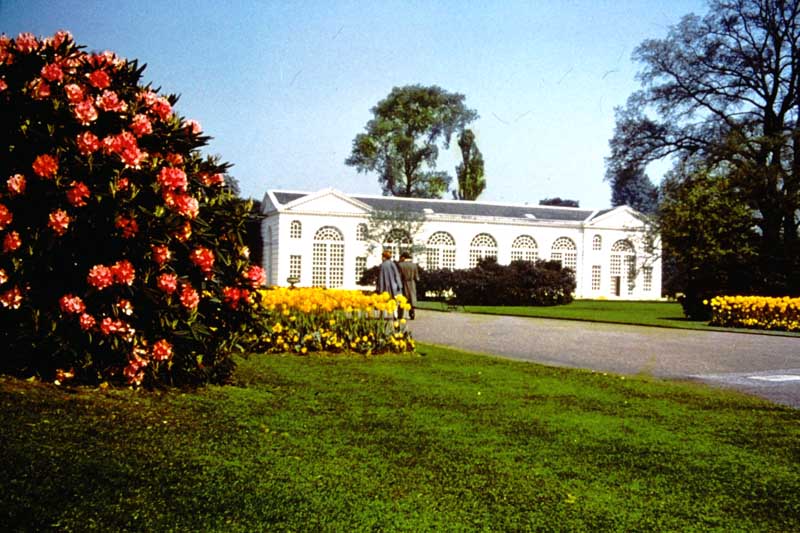 13. Orangery (erected 1761); view from Broad Walk, with beds of Tulips and Pansies, Rhododendron “Countess Fitzwilliam”, and large Elms.
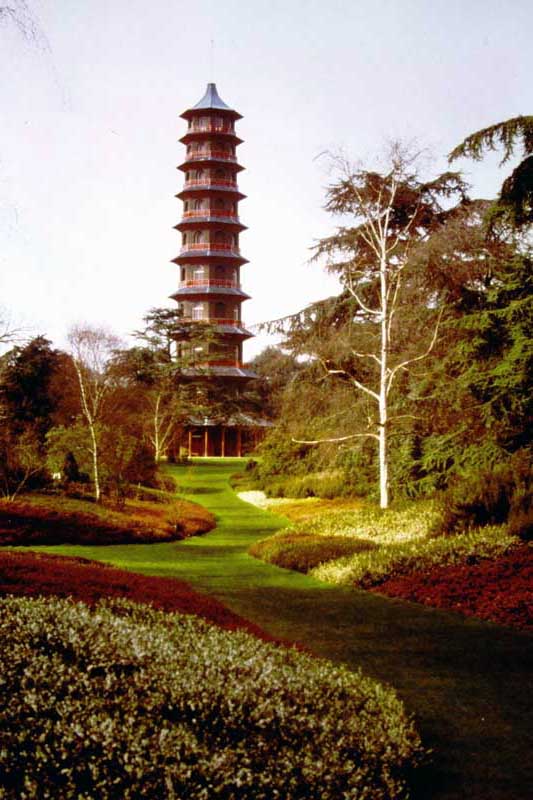 16. Pagoda viewed from Heath Garden. The Pagoda was built in 1761 for Princess Augusta to Chambers’ design.
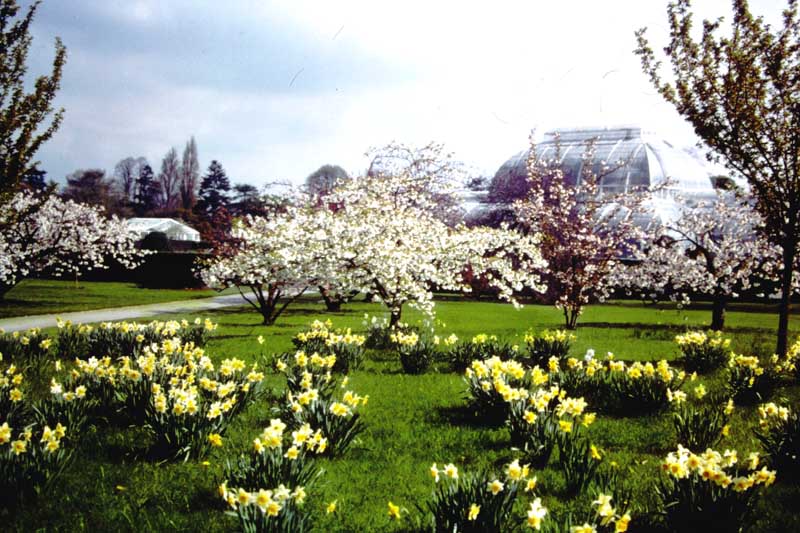 17. Spring scene: Daffodils and Japanese Cherries with the Palm House in the background. The Palm House was built between 1844-48.
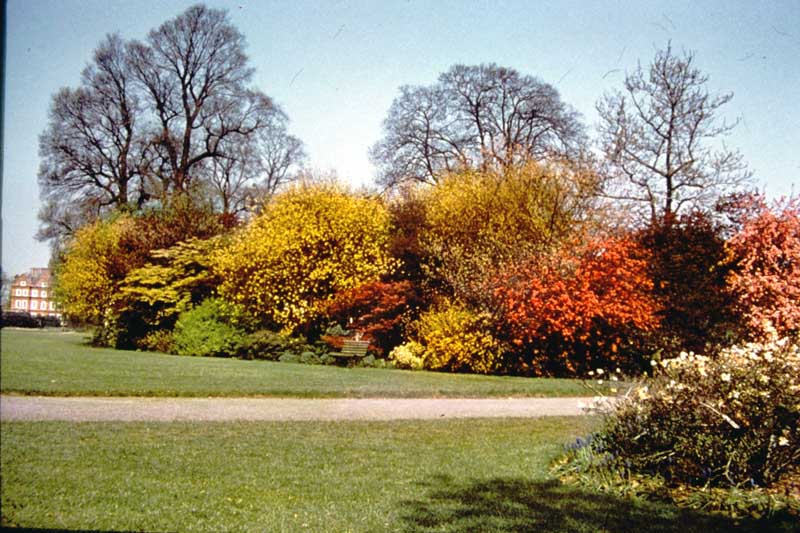 18. Shrubs and trees with colored foliage; with Magnolia stellata in flower; Kew Palace in distance.
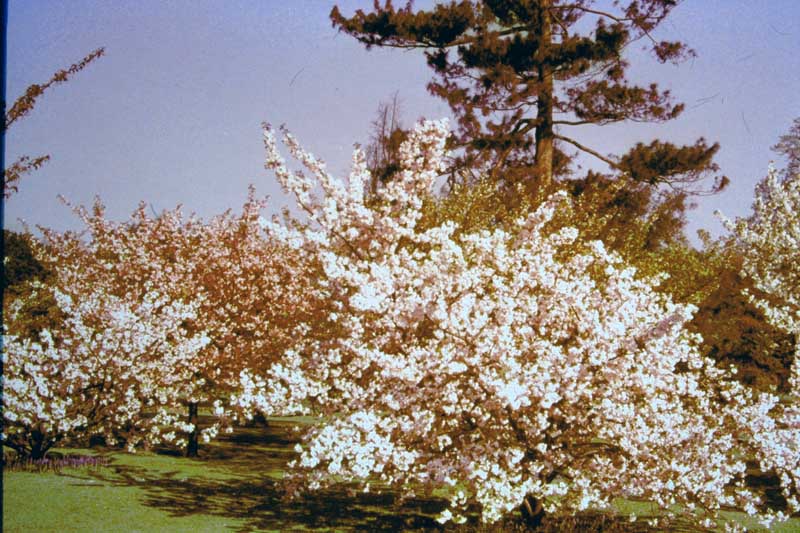 19. Varieties of Japanese Cherries (Prunus serrulata) flowering in Spring, under-planted with Grape Hyacinth (Muscari armeniacum).
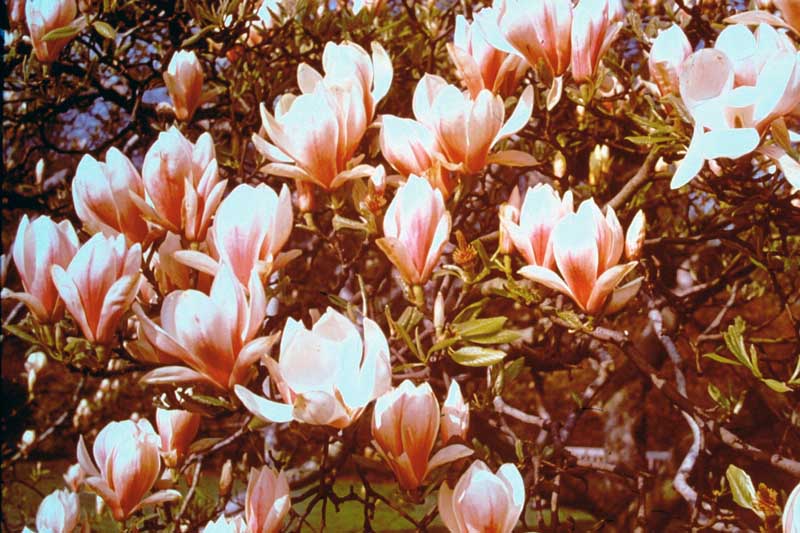 21. Magnolia soulangiana, a hybrid between M. denudata and M. liliflora, a small tree lowering April to May.
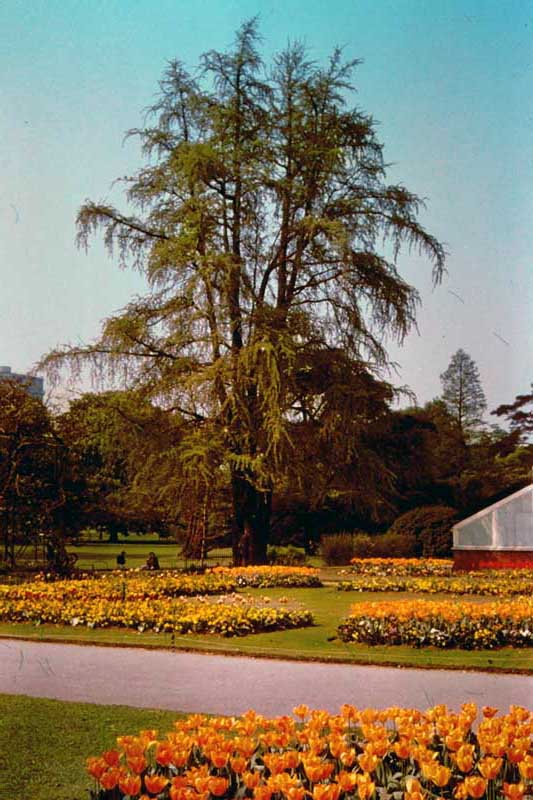 23. Spring bedding of Tulips and Pansies, with Maidenhair Tree (Ginkgo bilboa), Planted 1762.
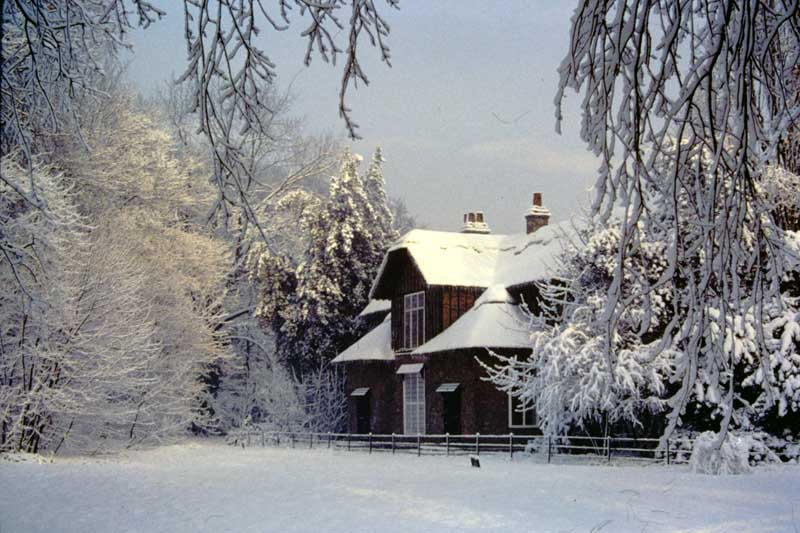 24. Winter scene in Woodland, with Queen’s Cottage (built c. 1770).
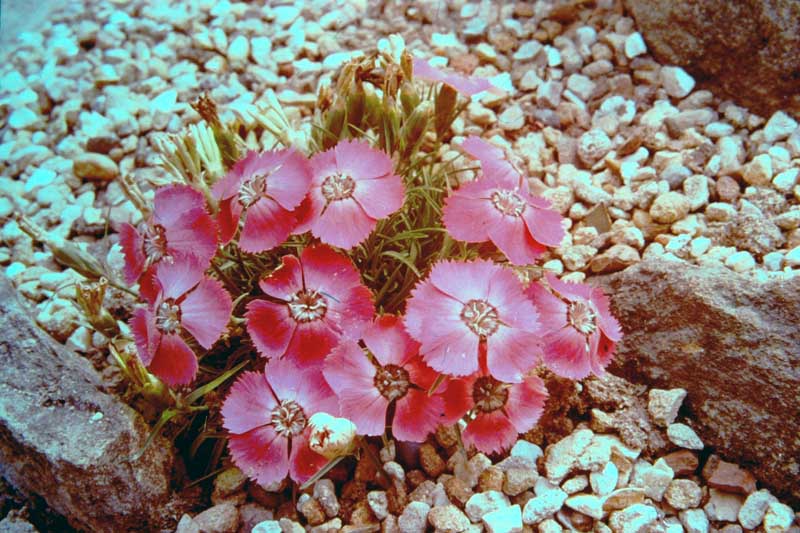 25. Dianthus neglectus, a wild alpine pink of Europe, flowering in June.
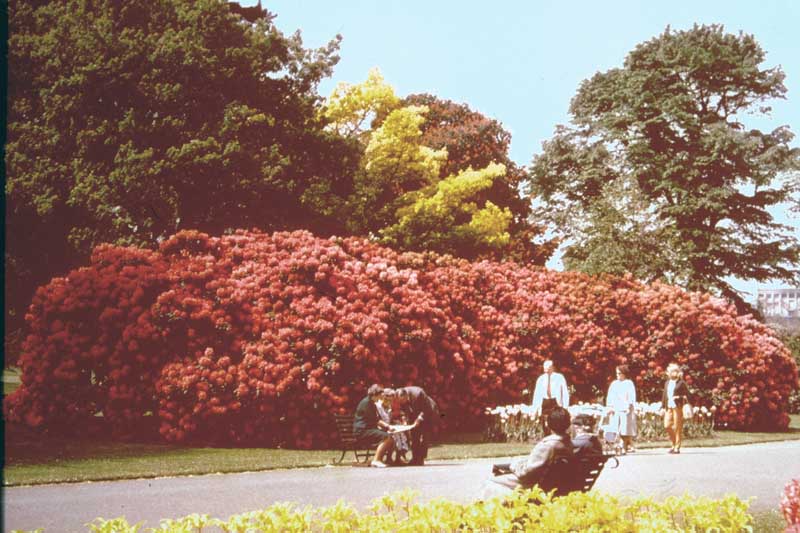 26. Spring scene in the Broad Walk, with Tulips, Rhododendron “Lord Palmerston” and Elm, Oak and Chestnut in background.
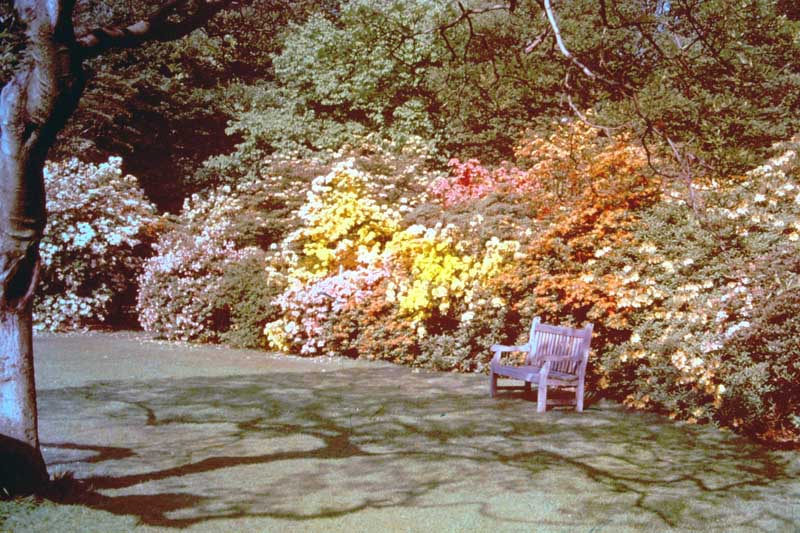 27. Azalea Garden, in May with fragrant deciduous hybrids and species of Rhododendron (azalea group).
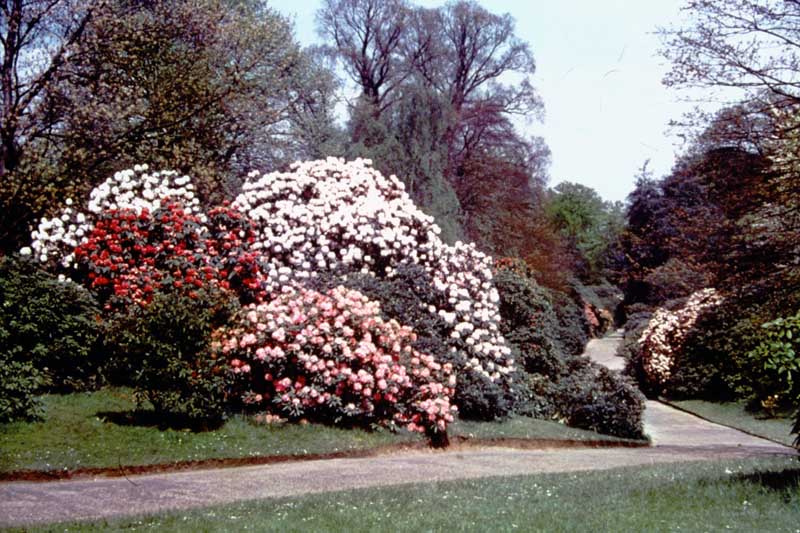 26. Rhododendron Dell with numerous Rhododendron hybrids flowering in May.
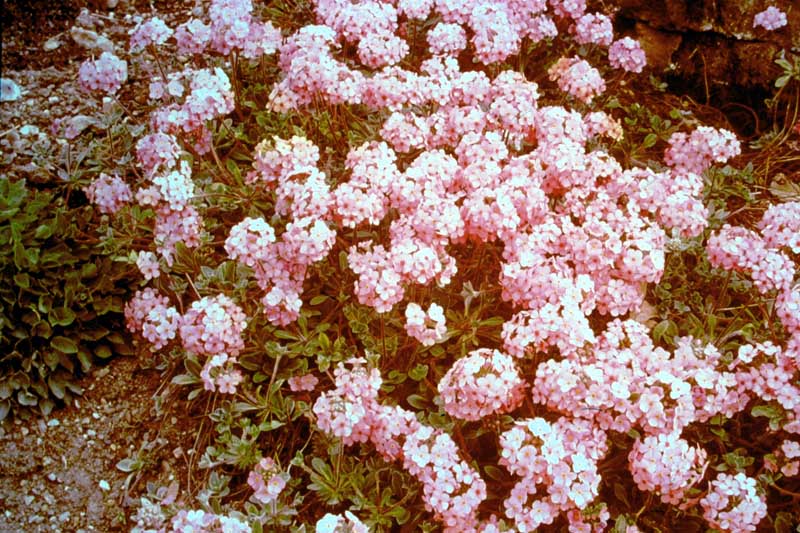 29. Androsace sarmentosa var. yunnanensis, a creeping alpine, native of Western China, flowering in May.
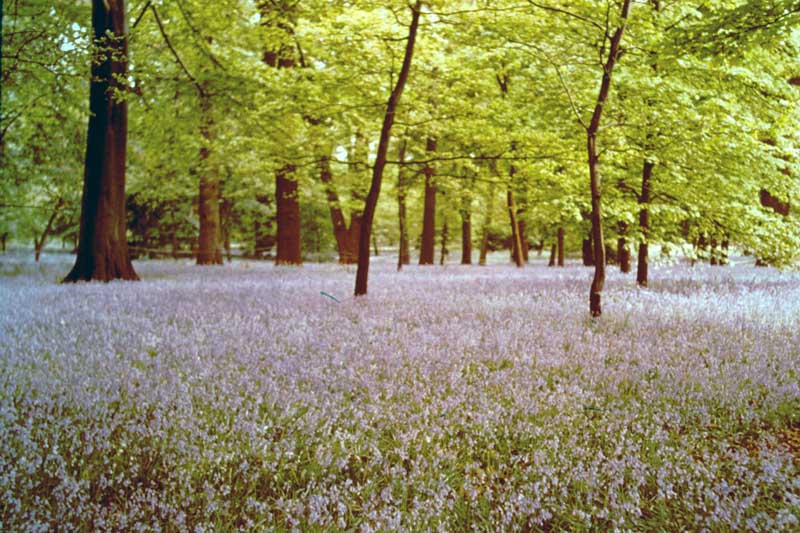 30. Bluebells (Hyacinthoides non-scripta) in Beech Woodland, Queens Cottage grounds, flowering in May.
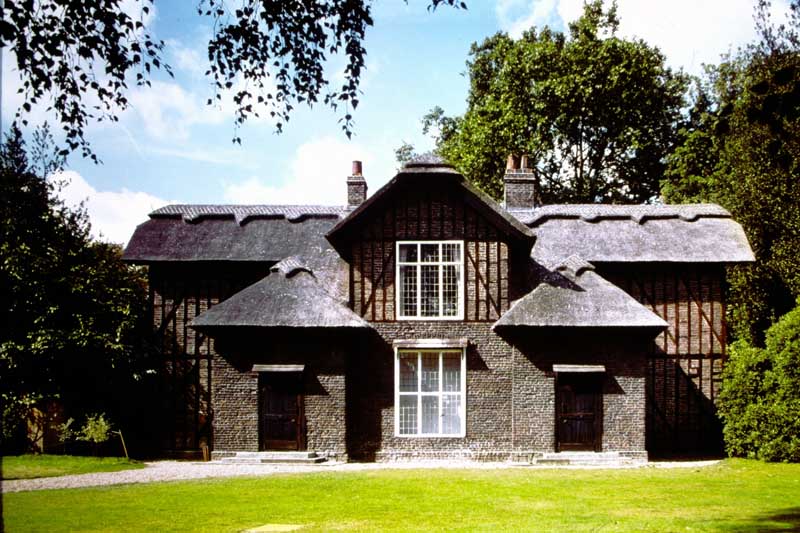 63X. Kew Gardens. Queen Charlotte’s Cottage.
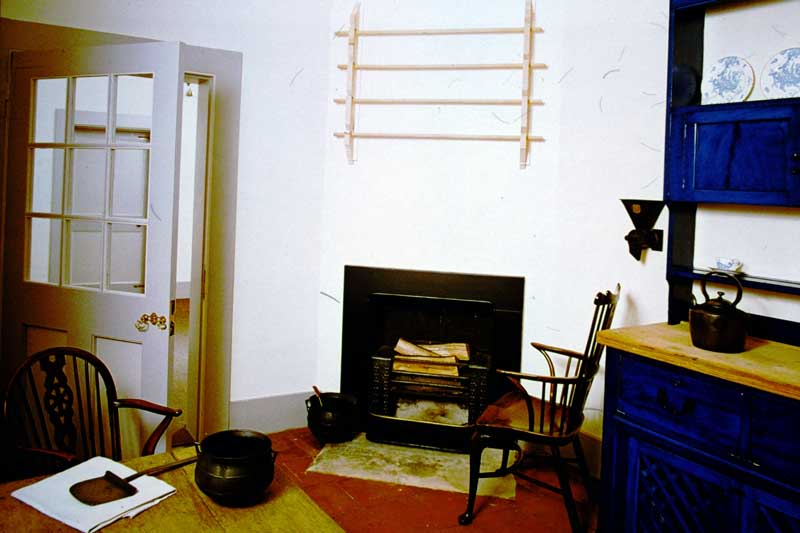 785. Kew Gardens. Queen Charlotte’s Cottage. The Kitchen.
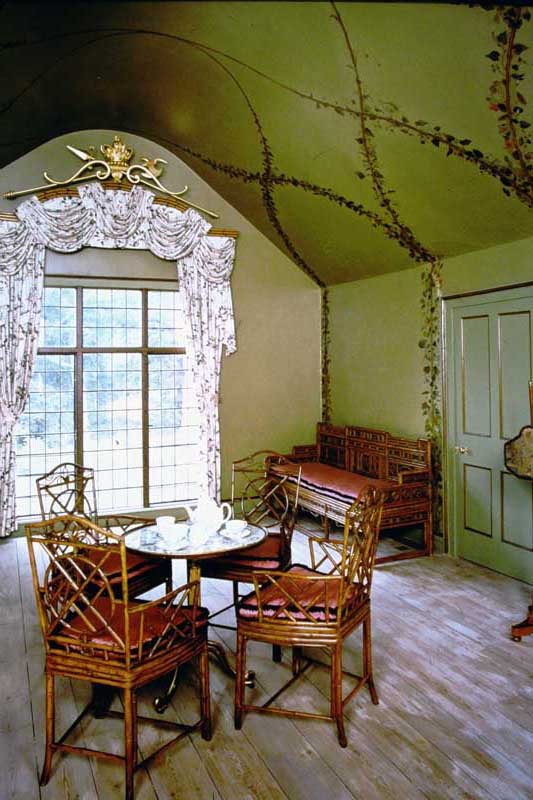 786. Kew Gardens. Queen Charlotte’s Cottage. Picnic Room.
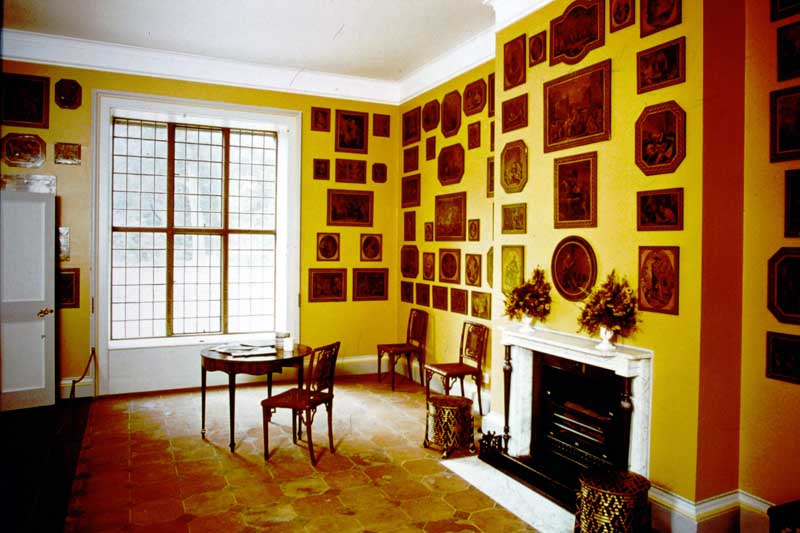 S84-12 Kew Palace. Queen Charlotte’s Cottage, The Print Room.
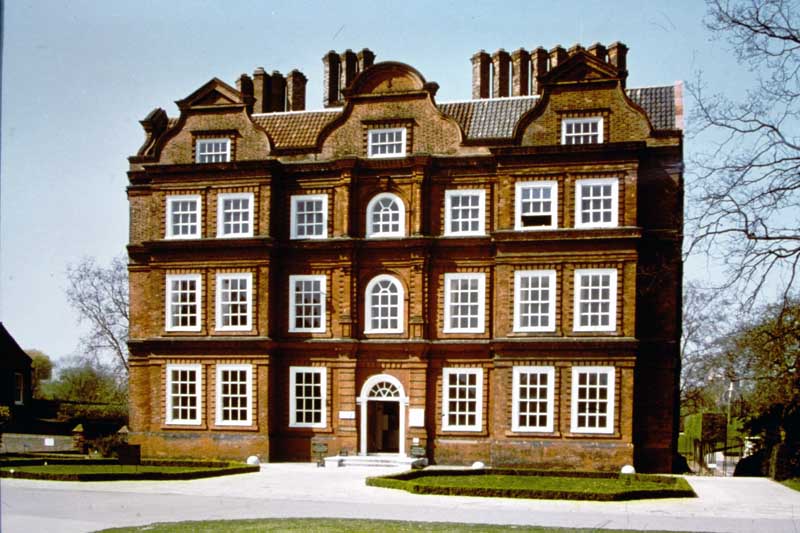 58. KEW PALACE, LONDON.
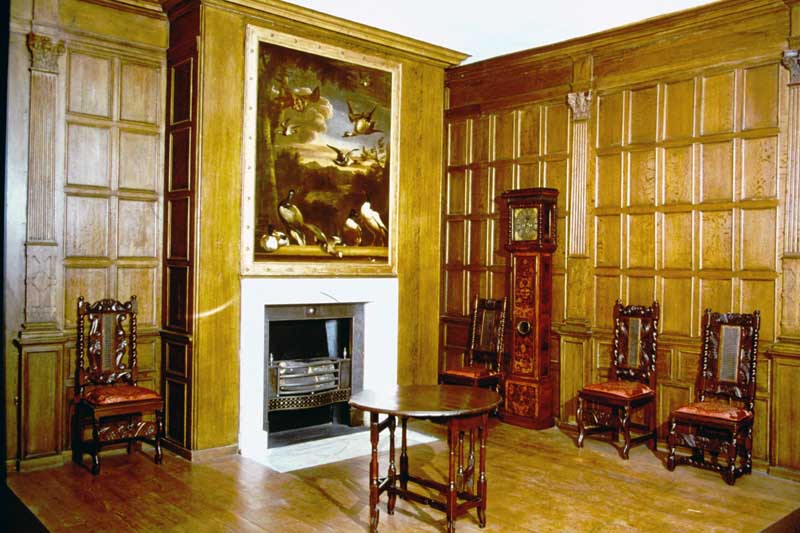 496. Kew Palace. London. The King’s Breakfast Room.
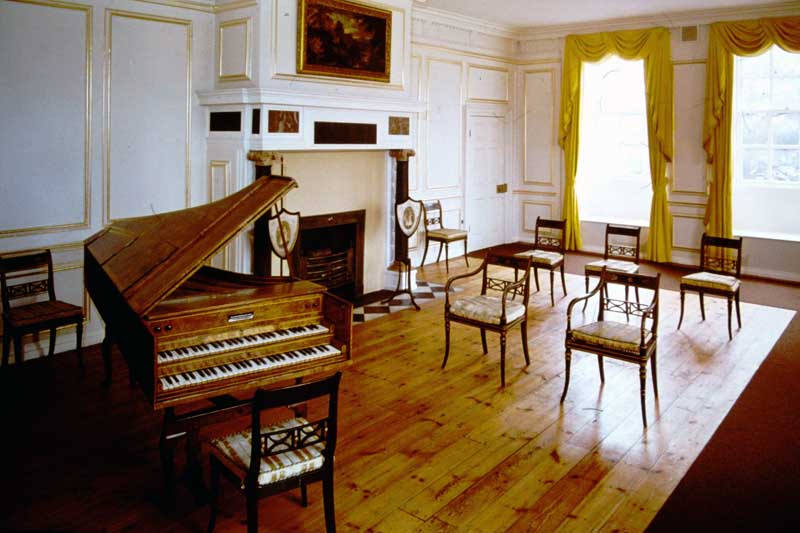 719. Kew Palace, London. The Queens Drawing Room.
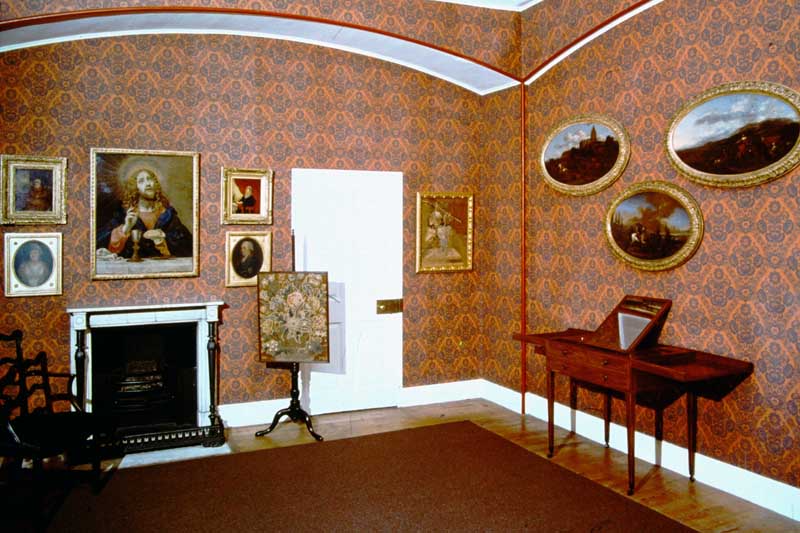 720. Kew Palace, London. The King’s Bedchamber.
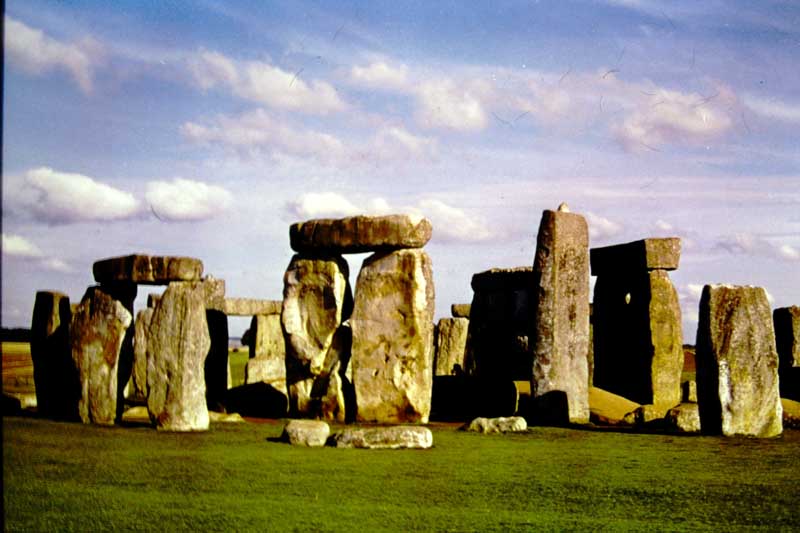 241. Stonehenge, Wiltshire. View from South West.
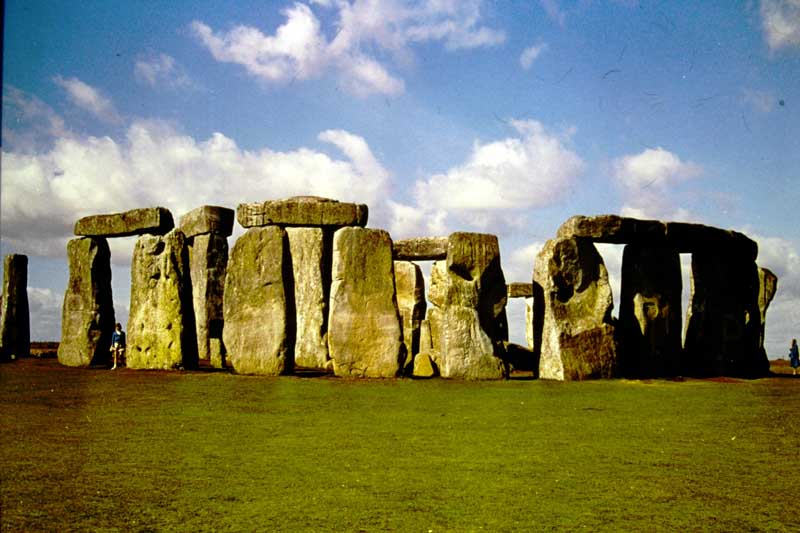 242. Stonehenge, Wiltshire. View from east.
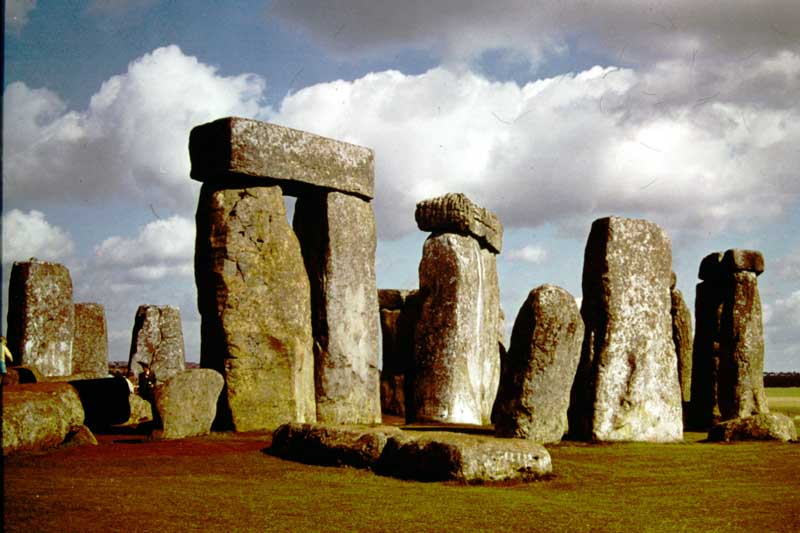 243. Stonehenge, Wiltshire. View looking northeast showing Trilithons 53-4 and 51-2
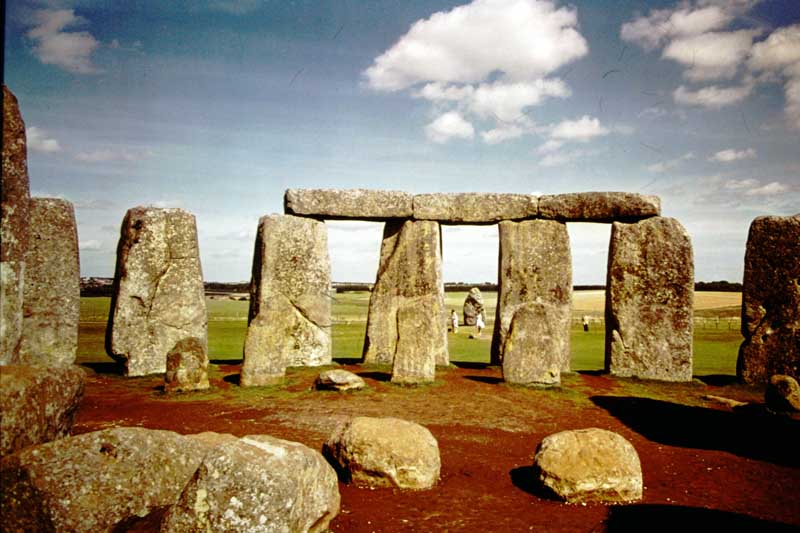 253. Stonehenge, Wiltshire. View looking east.
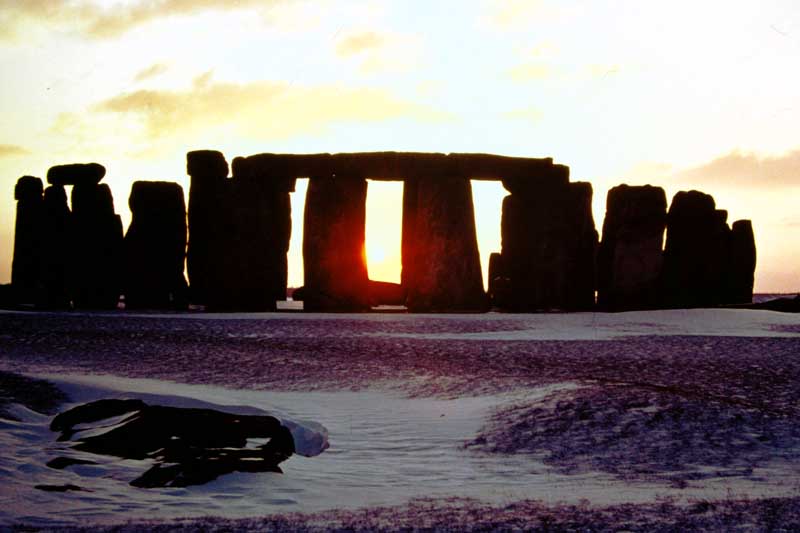 626. Stonehenge, Wiltshire. Winter Sunset.
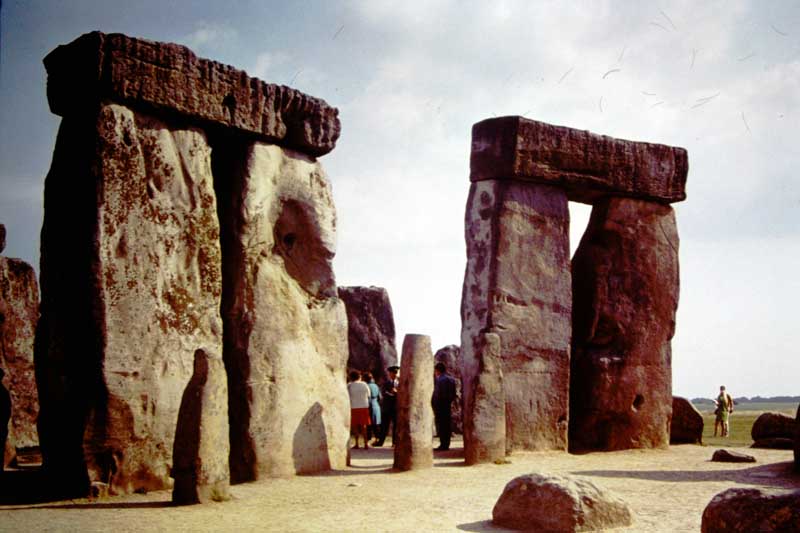 642. Stonehenge, Wiltshire.  Two Sarsen Trilithons and uprights of the Bluestone Horseshoe.
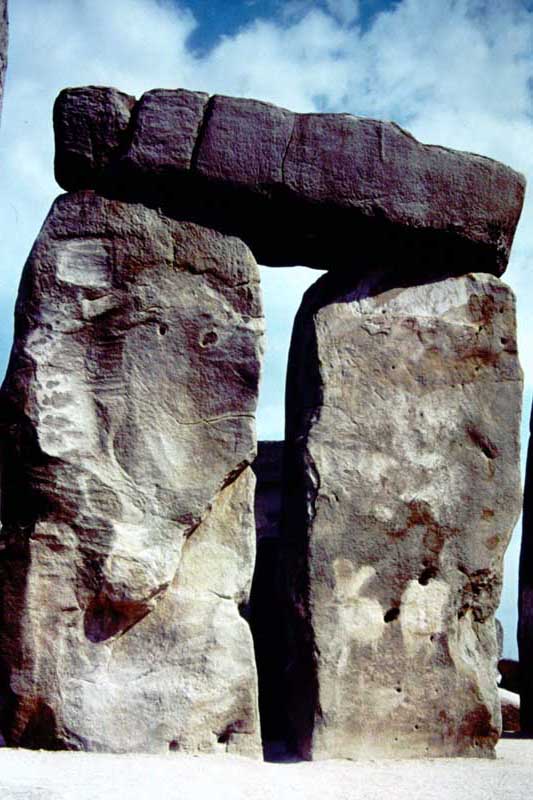 651. Stonehenge, Wiltshire. Trilithon 57, 58, 158.
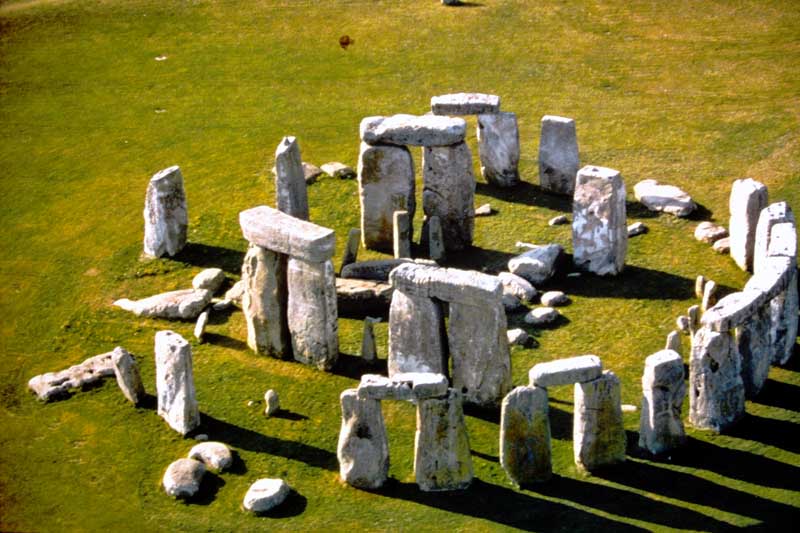 757. Stonehenge, Wiltshire. Aerial View of the center from the southeast.
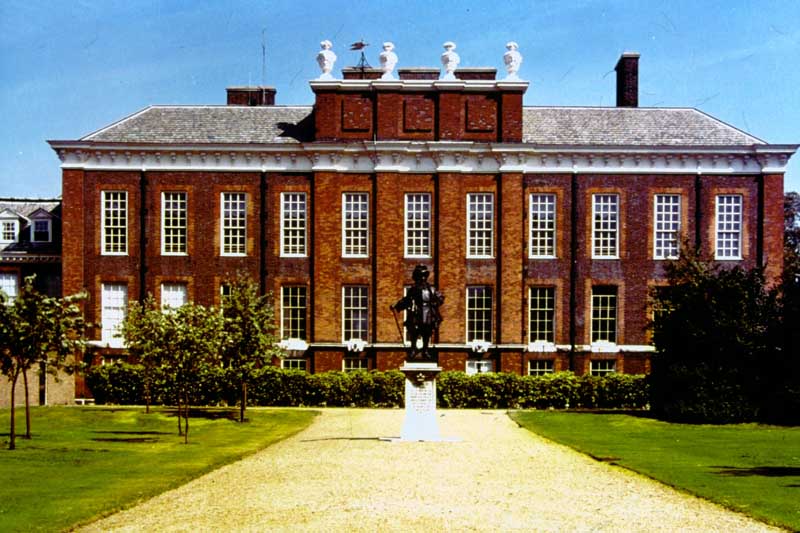 KNP-1 Kensington Palace. London. The South Front.
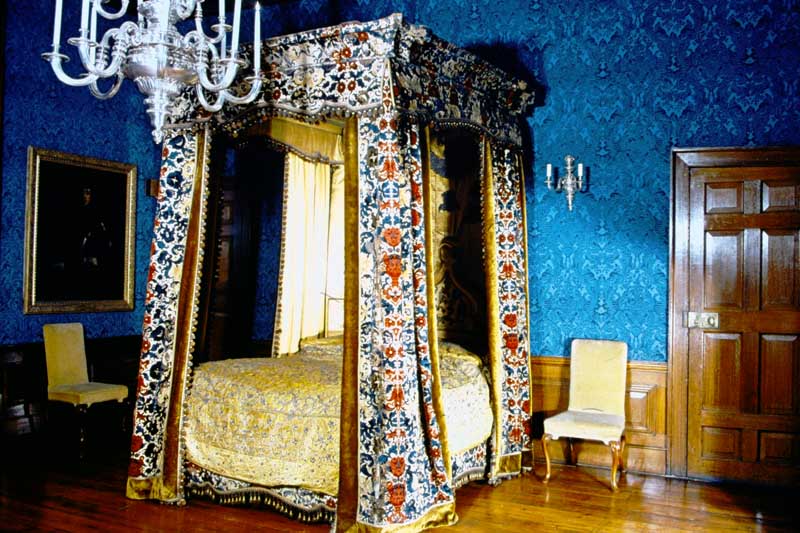 KNP-2 Kensington Palace, London. Queen Mary’s Bedchamber.
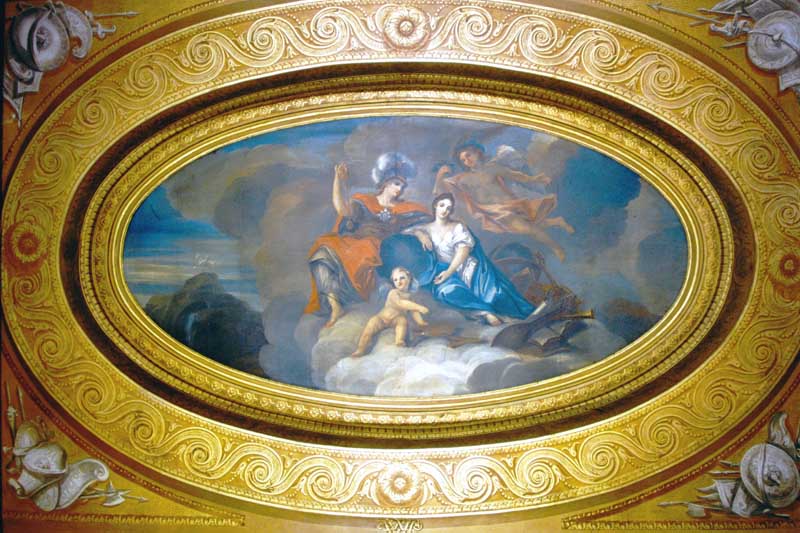 KNP-3. Kensington Palace, London. Ceiling of the privy Chamber.
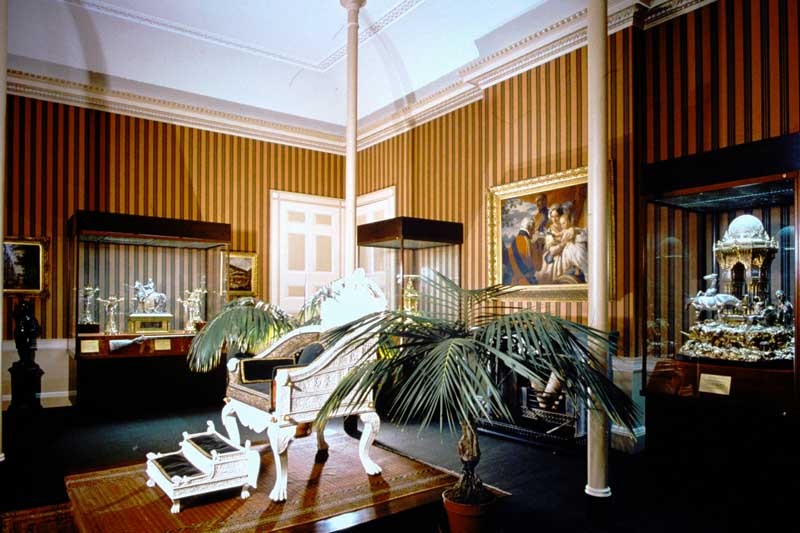 KNP-4 Kensington Palace, London. The Council Chamber.
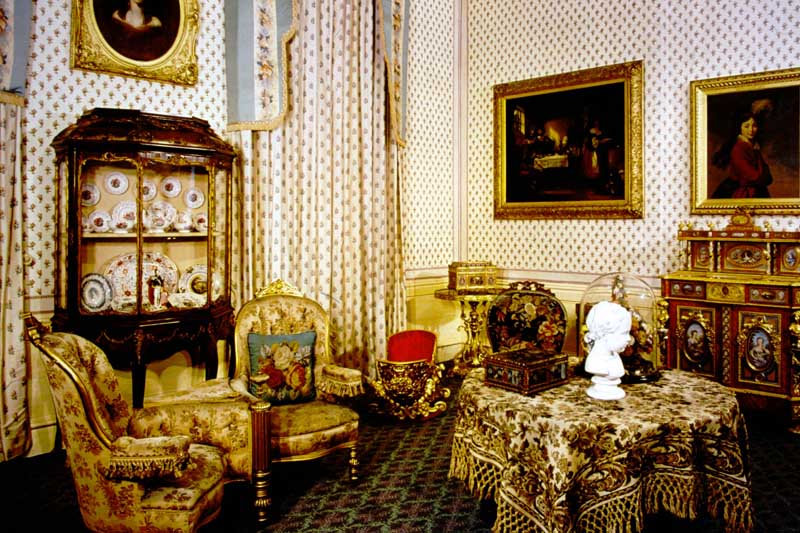 KNP-5 Kensington Palace, London. Duchess of Kent’s Dressing Room
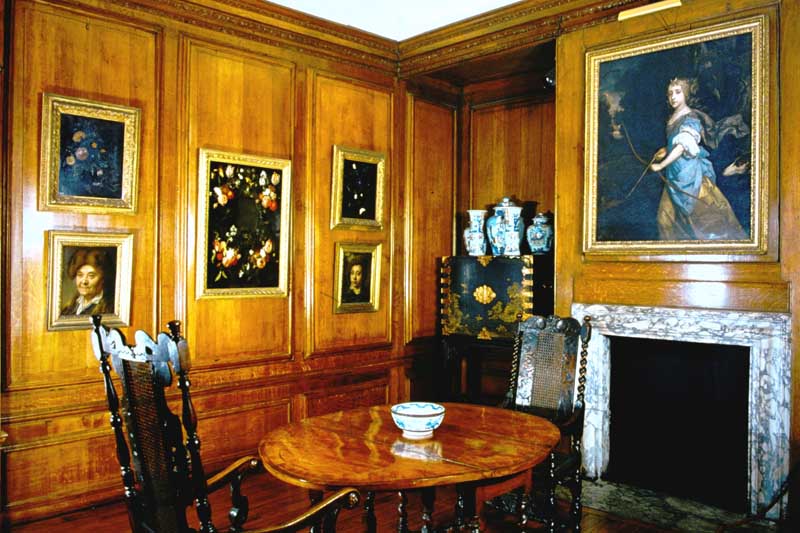 KNP-6 Kensington Palace, London. Queen Mary’s Dining Room.
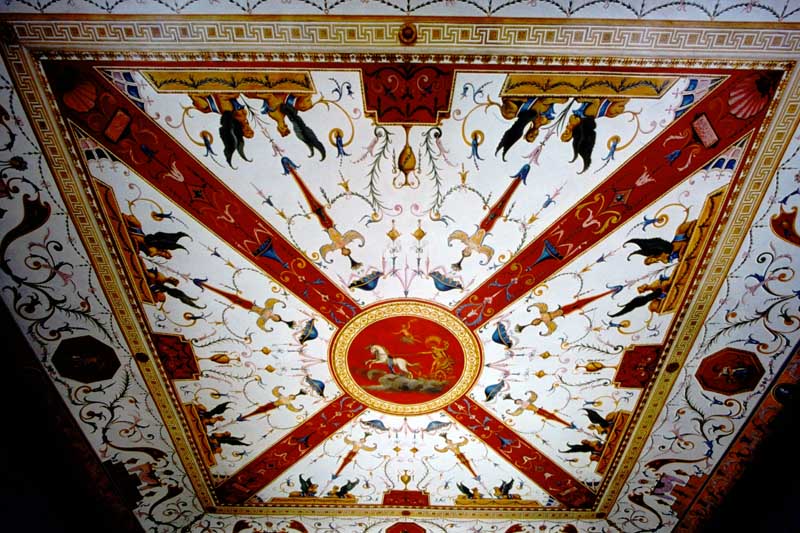 KNP-7 Kensington Palace, London. Ceiling of the Presence Chamber.
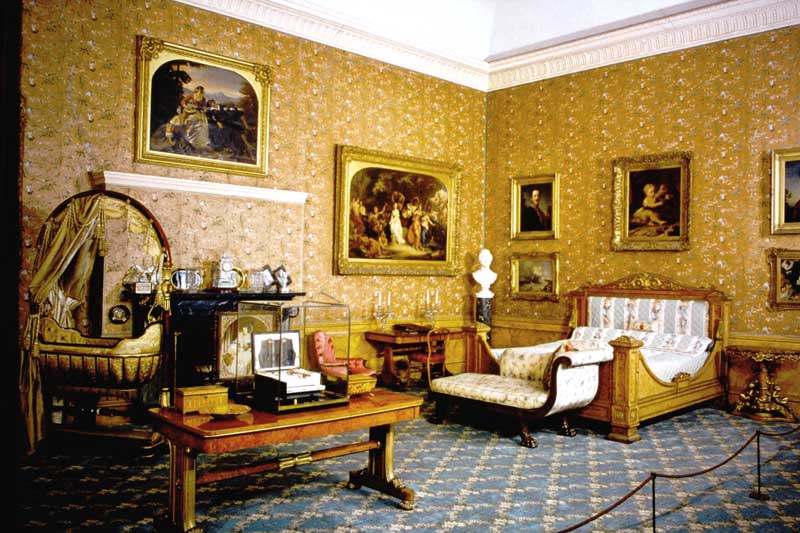 KNP-8 Kensington Palace, London. Queen Victoria’s Bedroom.
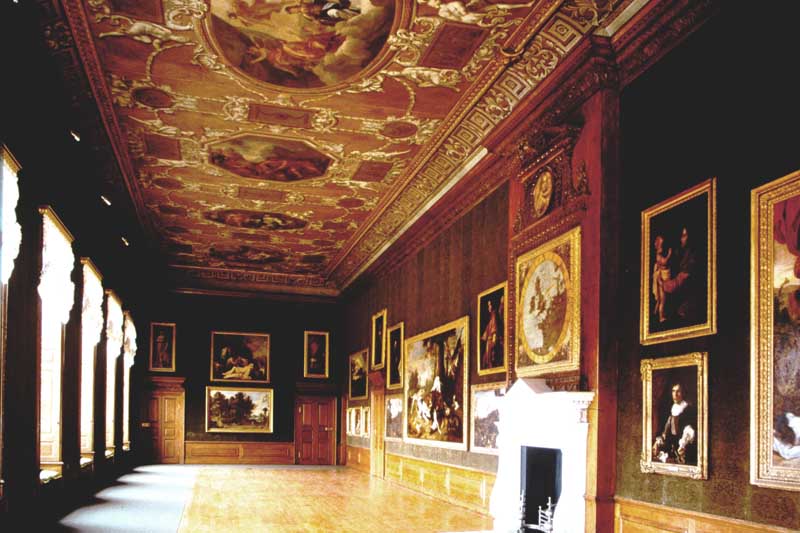 KNP-9 Kensington Palace, London. The King’s Gallery.
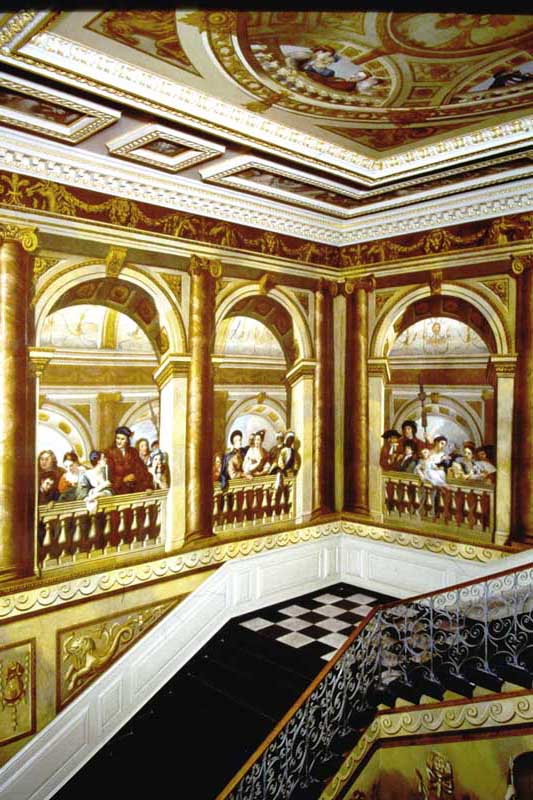 KNP-10 Kensington Palace, London. The King’s Staircase.
END OF SLIDE BOX 5